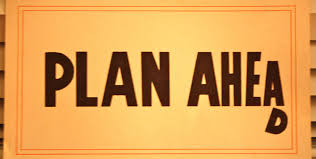 Planning ahead
Acts 17:1-4
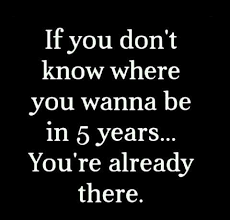 Introduction
Planning is important
Travel – we need a map (GPS)
Time – Make good use of your time
Goals – Set goals and know your direction
It pays to plan ahead
Should we plan?
Wisdom suggests planning
Proverbs 21:5 The thoughts of the diligent tend only to plenty; but the thoughts of everyone who is hasty only to poverty.
Should we plan?
God Planned
Genesis 22:18 And in your seed shall all the nations of the earth be blessed.
Acts 2:23 This One given to you by the before-determined counsel and foreknowledge of God.
Should we plan?
Jesus Planned
Mark 1:38 And He said to them, Let us go into the next towns so that I may proclaim there also.
Mark 3:9 And He spoke to His disciples, so that a small boat should stay near to Him, because of the crowd, lest they should press on Him.
Should we plan?
Paul Planned
Acts 15:36 Paul said to Barnabas, Let us go again and visit our brethren in every city where we have announced the Word of the Lord, to see how they are doing.
Acts 19:21b Paul purposed in the Spirit to go to Jerusalem, saying, After I have come there, I must also see Rome.
Romans 1:13 I purposed to come to you, and was kept back until the present
Romans 1:15 I am ready to preach the gospel to you who are at Rome also
For what can and should we plan?
Everything!
1 Corinthians 14:33 For God is not the author of confusion, but of peace, as in all churches of the saints
Acts 18:21 but took leave of them, saying, I must by all means keep this feast that is coming in Jerusalem, but I will return again to you, God willing. And he sailed from Ephesus.
Read James 4:13-14 – IF THE LORD WILLS, WE SHALL LIVE AND DO THIS OR THAT.
CONCLUSION
Planning should be a part of our life
Avoid confusion
Be more effective
Be better servants
Is God in your plans?
Remember the rich farmer?  (Luke 12:16-20)
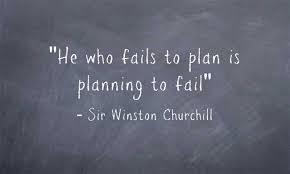